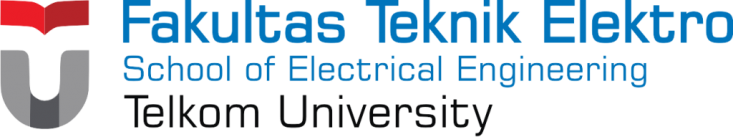 Konversi Sistem Koordinat
Elektromagnetika 1
Pertemuan ke-2
AFB
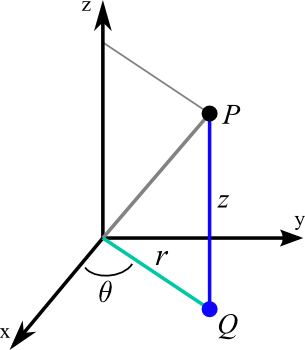 Ini sistem Koordinat apa?
Cartesian...?
Tabung (Cylindrical)..?
Bola (Spherical)…?
Sebuah titik P dinyatakan oleh P (r, , z)
Sebuah vektor P dinyatakan dengan:
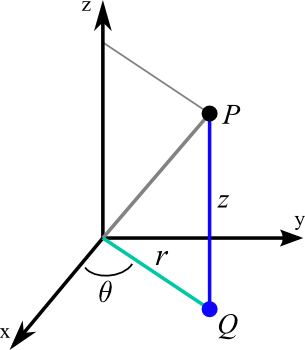 Koordinat Tabung (Cylindrical)
(r, , z)
Koordinat Cartesian
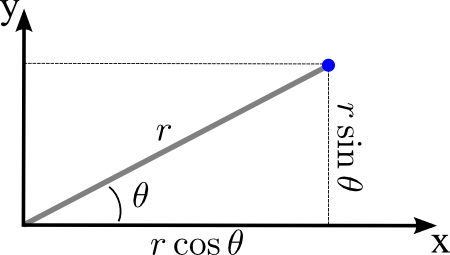 Tabung
Cartesian
Cartesian
Tabung
x = r cos 
y = r sin 
z = z
z = z
Contoh 1
Titik P terletak pada koord. kartesian 
(3, 4, 5), TentukanKoordinat titik P pada sistem koordinat Silinder
Contoh 2
Ubahlah vektor A=3 ax+ 4 ay + 5 az dengan
pangkal di (0,1,0) ke koordinat silinder dgn
pangkal yang sama.
Contoh 3
Vektor A= 3a+4a+5az berada pada sistem koordinat silinder dengan titik pangkal di (10,/2,0)
   Tentukan penulisan vektor ini pada sistem koordinat kartesian
Ini sistem Koordinat apa?
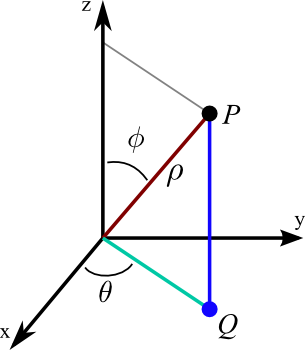 Cartesian...?
Tabung (Cylindrical)..?
(,  ,)
Bola (Spherical)…?
Sebuah vektor P dinyatakan dengan:
Koordinat Bola (Spherical)
Koordinat Cartesian
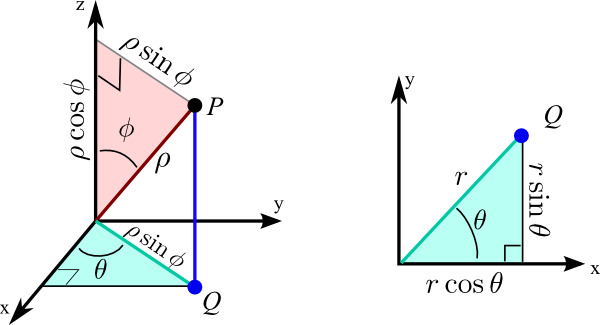 Contoh 1
Titik P terletak pada koord. kartesian (3, 4, 5), 
Tentukan Koordinat titik P pada sistem koordinat Bola
Contoh 2
Vektor A=3ar+5a+4a berada pada sistem koordinat bola dengan titik pangkal di (10,/2,0) 
Tentukan penulisan vektor ini pada sistem koordinat kartesian